MED1 ORIENTATION
FINANCIAL SESSION
AUGUST 26, 2022
Wendy L. Schultz, PhD, CPA, CA
AGENDA
Introduction
Four-step plan for financial success
Questions
INTRODUCTION
Financial Counsellor, Max Rady College of Medicine

My role:
To provide medical students with the financial information they need, when they need it; 
To provide access to and training for online tools for budgeting, projecting loan balances, planning for lifetime goals such as home purchase, financial independence, etc.

Available for one-on-one meetings with students and family members.
FOUR-STEP PLAN FOR FINANCIAL SUCCESS
Maximize scholarships/grants/awards, government student loans
Bank LOC
Disability insurance
Plan expenses and sources of cash for year 1
1A. SCHOLARSHIPS/GRANTS/AWARDS
Maximize!

No repayment requirement
1B. GOVERNMENT STUDENT LOANS
Manitoba and Federal
Payment free until 6 months after graduation or leave school
No interest accumulated while going to school full-time

Federal Student Loan
No payments during these 6 months but interest charged
Interest is fixed rate (prime + 2%) or floating rate (prime)

Manitoba Student Loan
Interest free while in school full-time or while repaying loan
2. BANK LINE OF CREDIT
Each bank offers a professional student line of credit.
Total credit available $300,000 - $375,000

All offer a package with credit card and bank account.

None require a co-signer.

All LOC charge interest once access funds within credit line and require regular payment of interest.
Most will use LOC to pay interest charge
2. BANK LOC – INTEREST RATE
Typical interest rate is prime minus 0.25%
Current prime rate is 4.7% but will vary over course of loan
Current LOC interest rate is 4.45%

Expect the prime rate to rise further in 2022 as the Bank of Canada works to curb the current high rate of inflation.
[Speaker Notes: Next BOC interest rate announcement – September 7/22]
2. BANK LOC REPAYMENT
Create a repayment plan by end of year 2
Ex. I will repay $X/year; I will repay fully by 20XX

I can help with repayment plan!
3. DISABILITY INSURANCE
Protection during injury or illness that prevents working (or graduating) as physician and earning an income
Income replacement insurance

Doctors Manitoba open enrollment period:  October 1-November 30, 2022.
4. EXPENSES AND SOURCES OF CASH
Plan expenses and sources of cash for year 1
	My Med School Budget
WANT TO LEARN MORE?
wendyschultzlifelessons.ca

	Read more about these and other financial literacy topics on my blog.
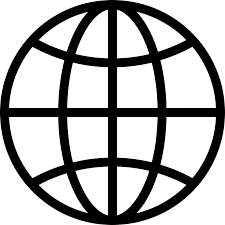 CONTACT ME
Wendy.Schultz@umanitoba.ca